Running to Win
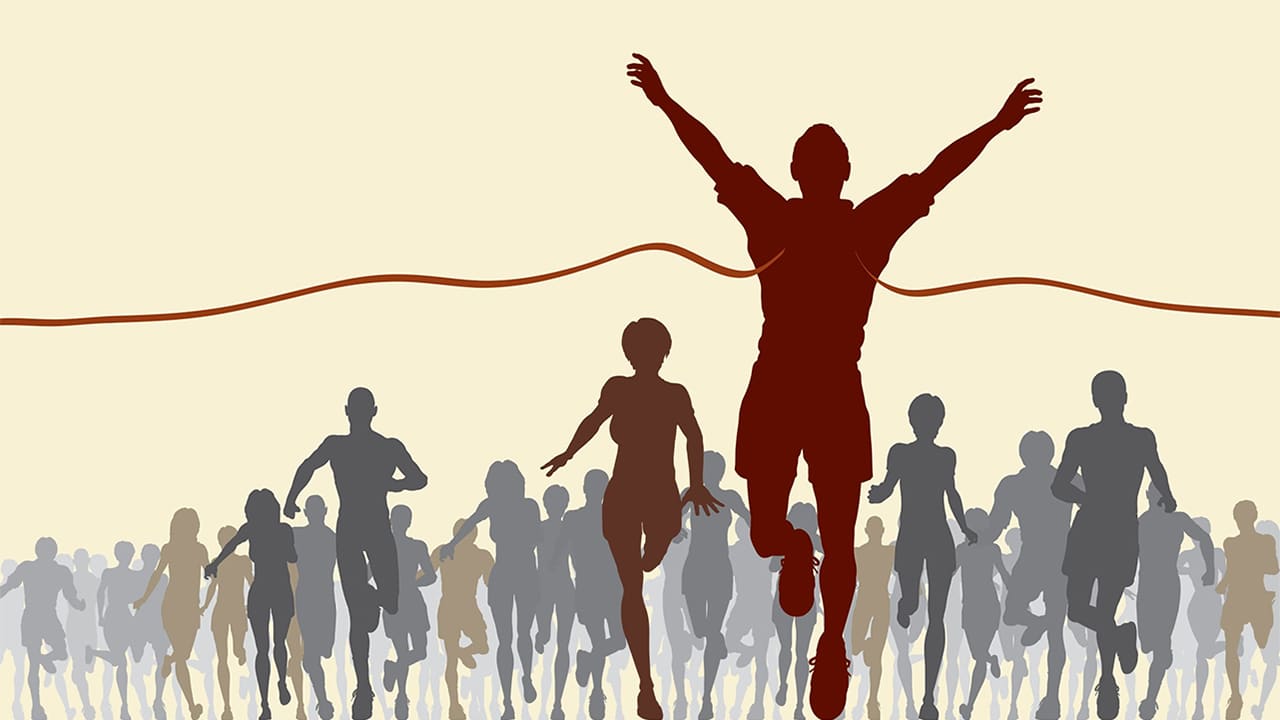 1st Corinthians 9:24-27
1 Corinthians 9:24-27
24 Do you not know that those who run in a race all run, but one receives the prize? Run in such a way that you may obtain it. 25 And everyone who competes for the prize is temperate in all things. Now they do it to obtain a perishable crown, but we for an imperishable crown. 26 Therefore I run thus: not with uncertainty. Thus I fight: not as one who beats the air. 27 But I discipline my body and bring it into subjection, lest, when I have preached to others, I myself should become disqualified.
Parts of a Winning Run
Aim for Victory
Colossians 3:2  “Set your mind on things above...”
Revelation 21:7  One who overcomes shall inherit all things
Diligently Train for Victory
2 Timothy 4:7-8  Required life of consistent running the race
Luke 13:24  Difference between seeking and striving
Value of Victory
2 Peter 3:13-14  We look with longing for home of righteous
1 Corinthians 15:50-56  “Death is swallowed up in victory”
Persistence to Victory
Galatians 5:7  “You ran well. Who hindered you...?”
Philippians 3:14  “I press on toward the goal...”
Hebrews 12:1-2  “Let us run with endurance the race...”
Are we running the race to win or just to finish?